C3SFormation de criseDu constat au RETEX
9 avril 2020
Salle du CODIR
Aides cognitives
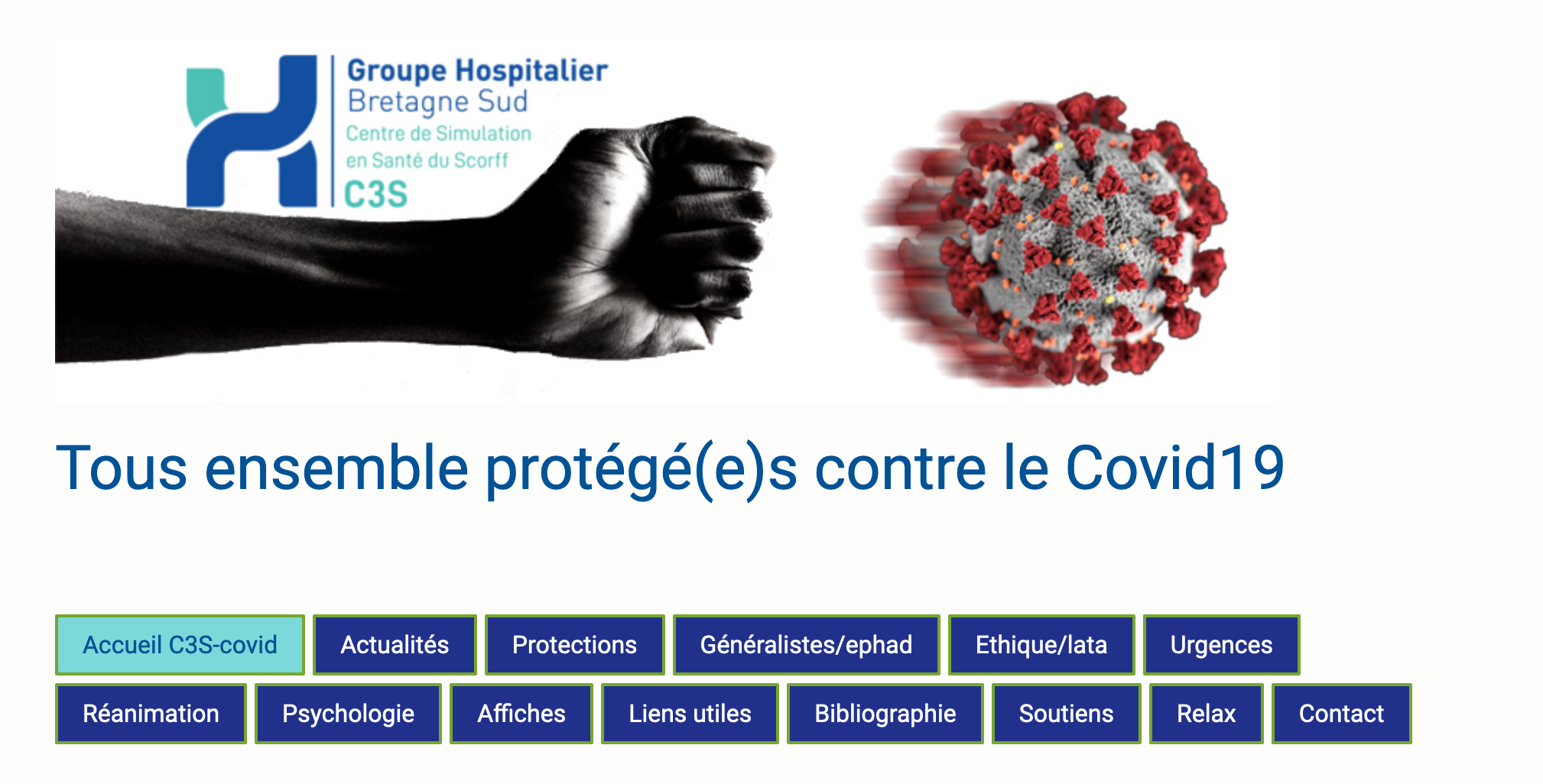 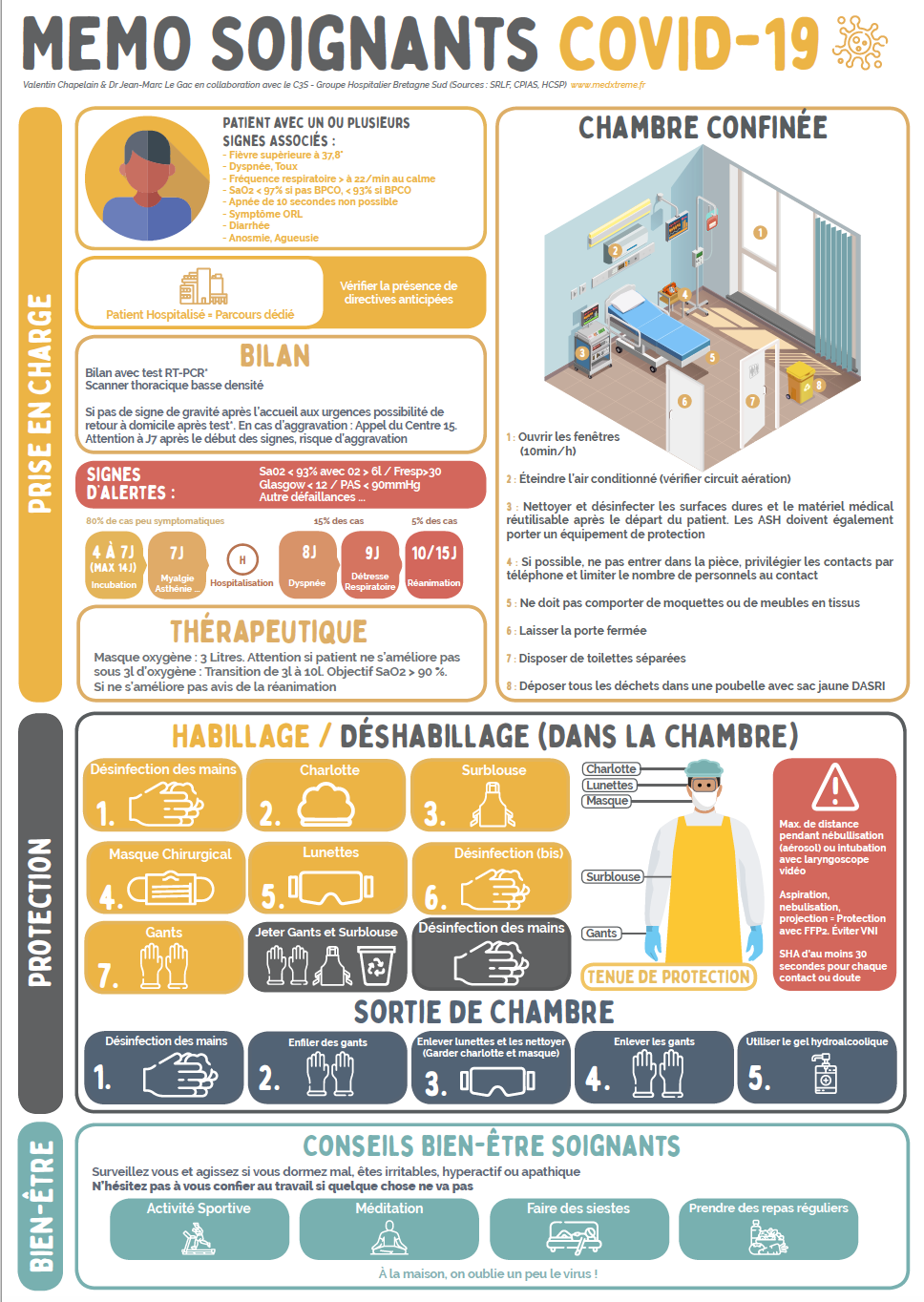 Site web support
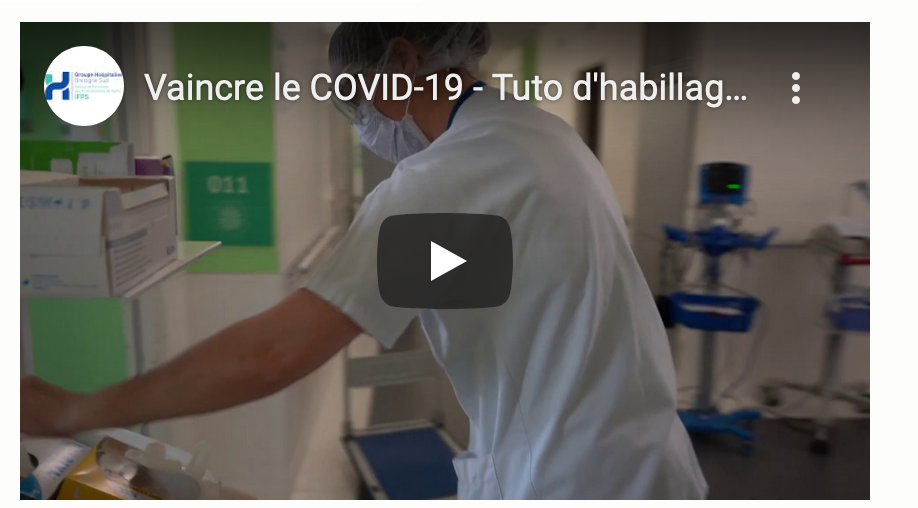 Tutoriels vidéos
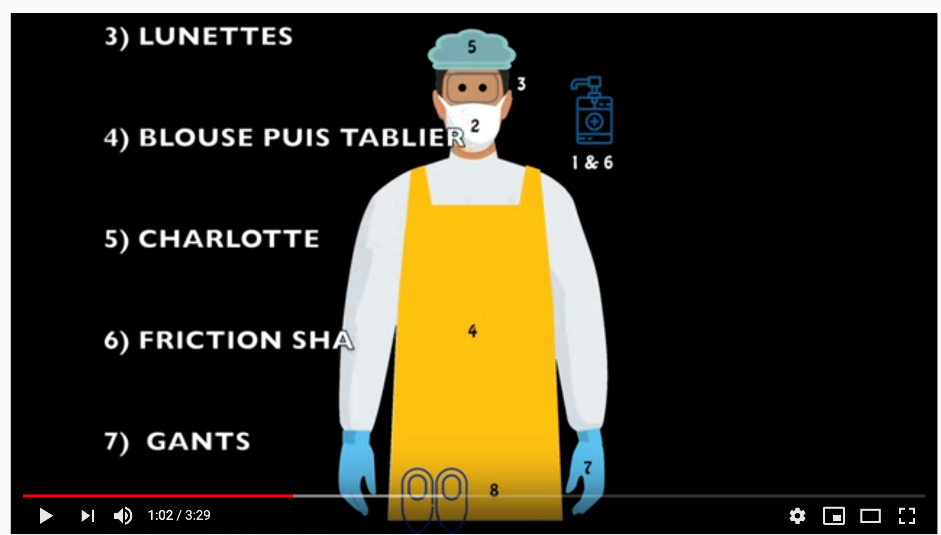 Déploiement infra et extra
Evaluation pré requis
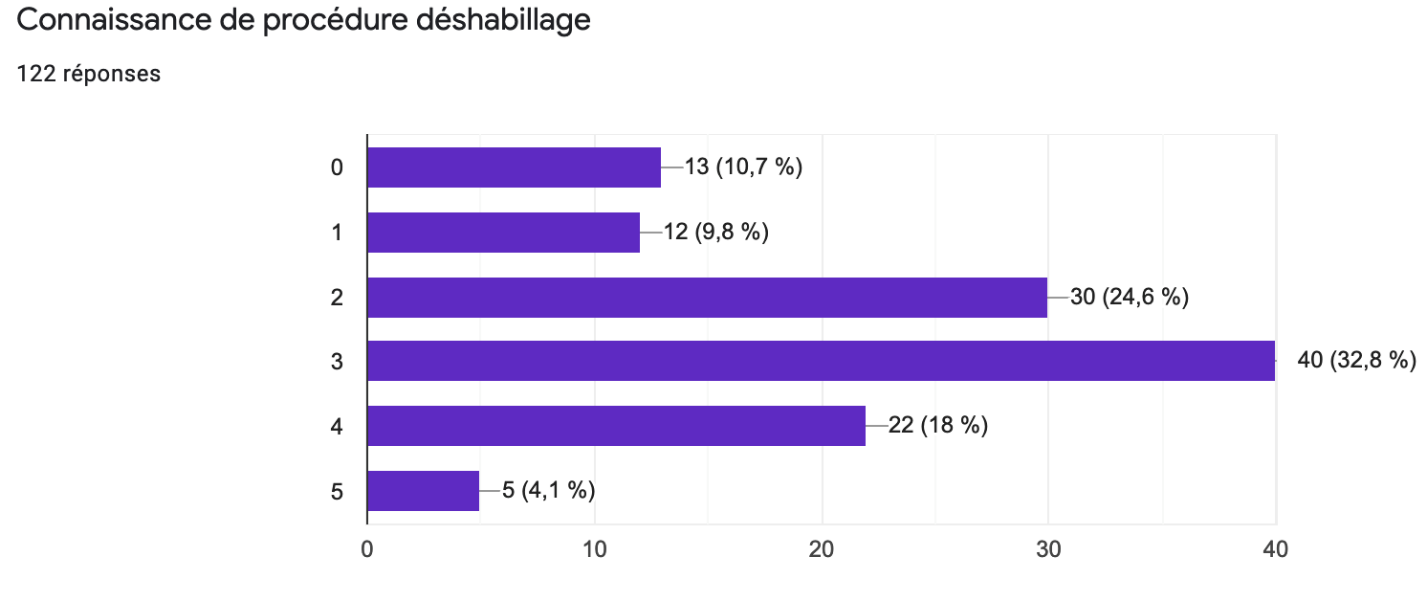 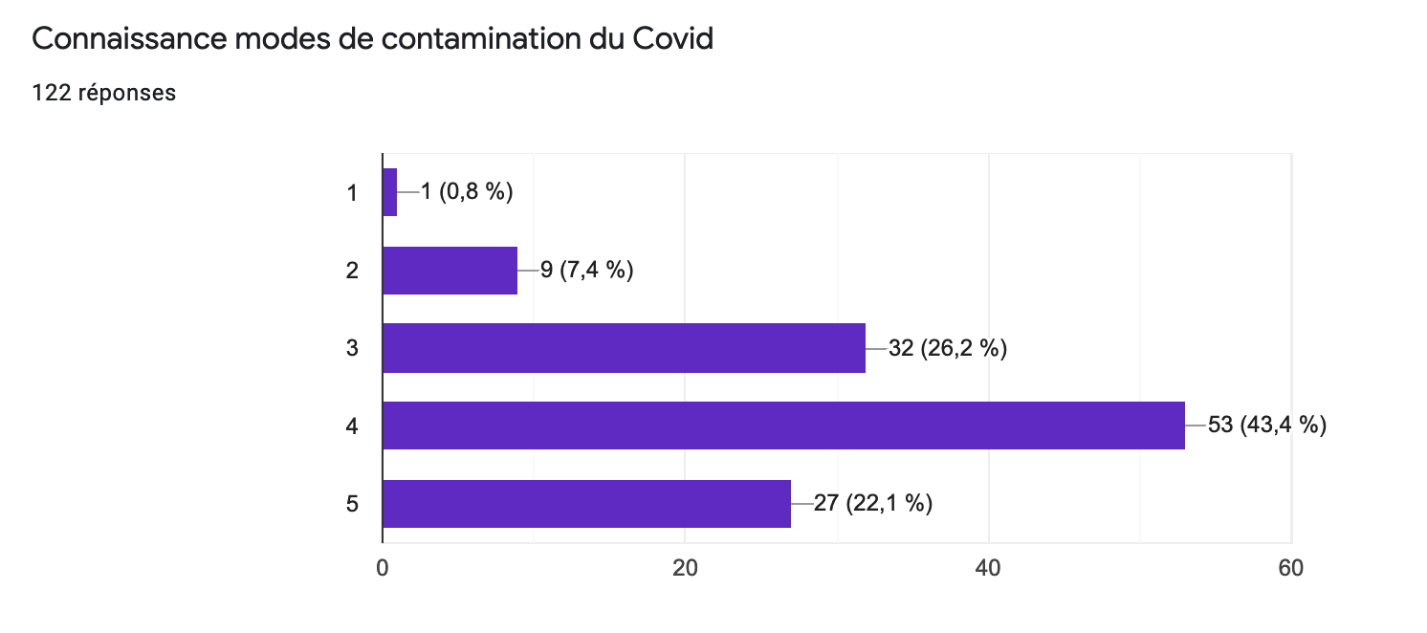 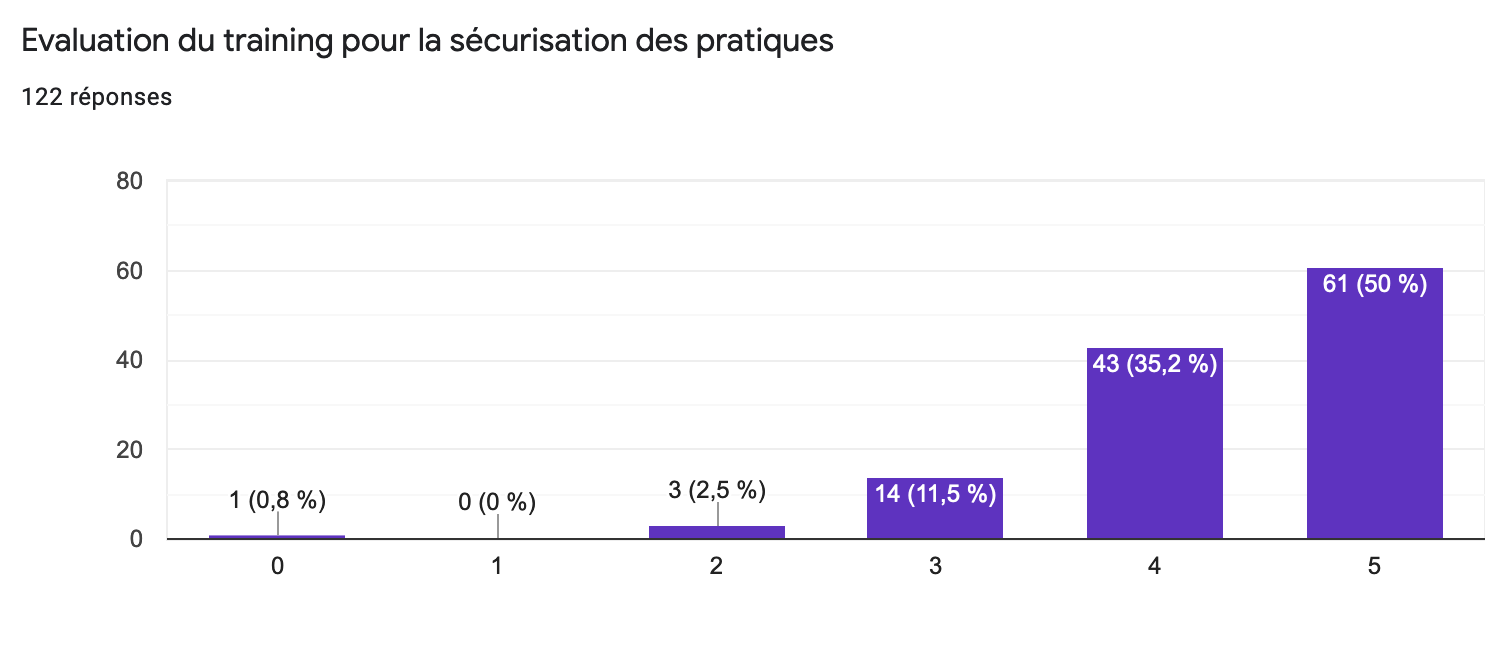 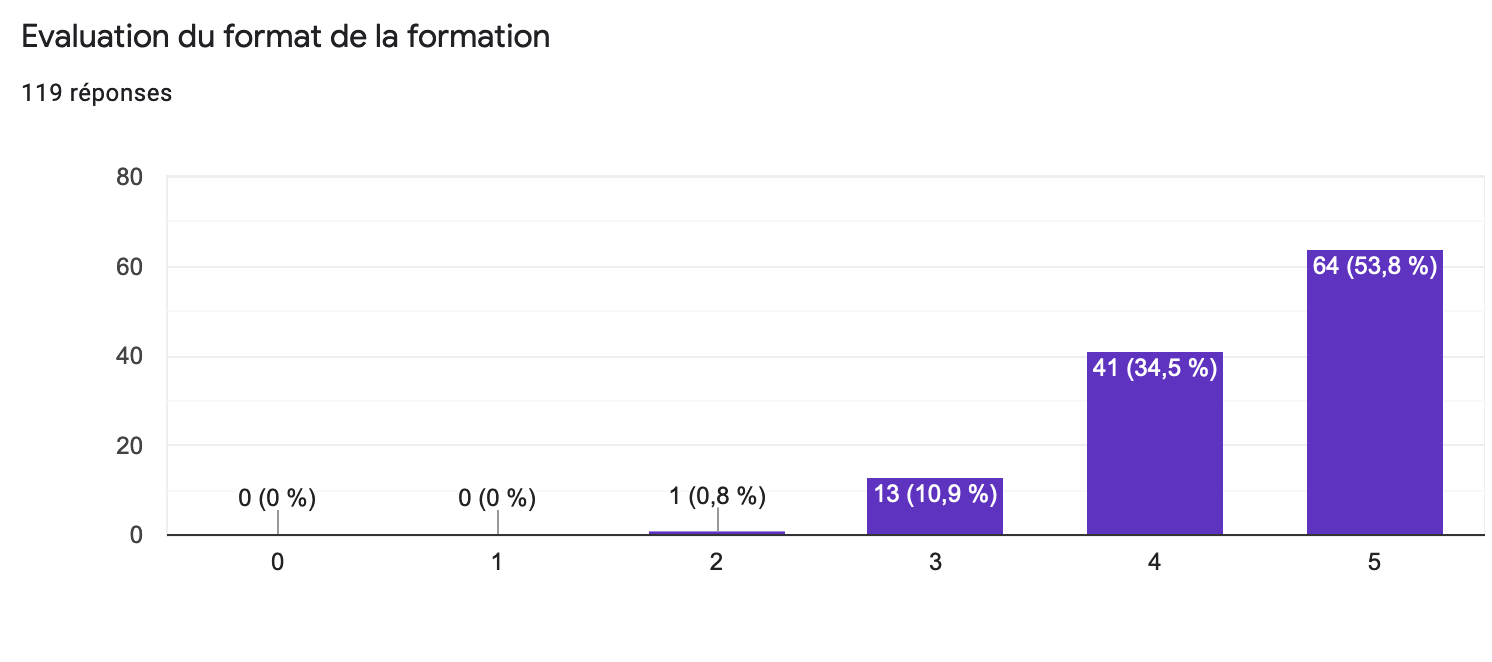 Automesure du stress avant et après séance
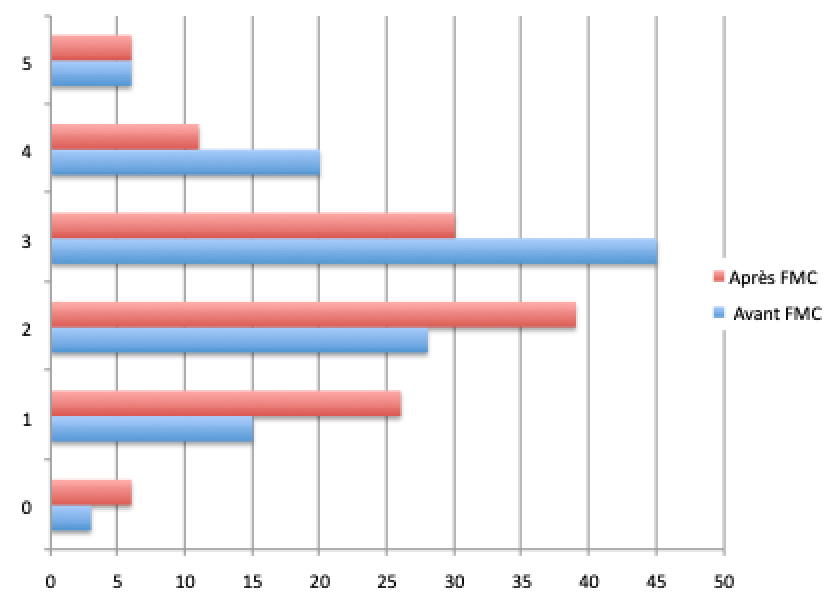 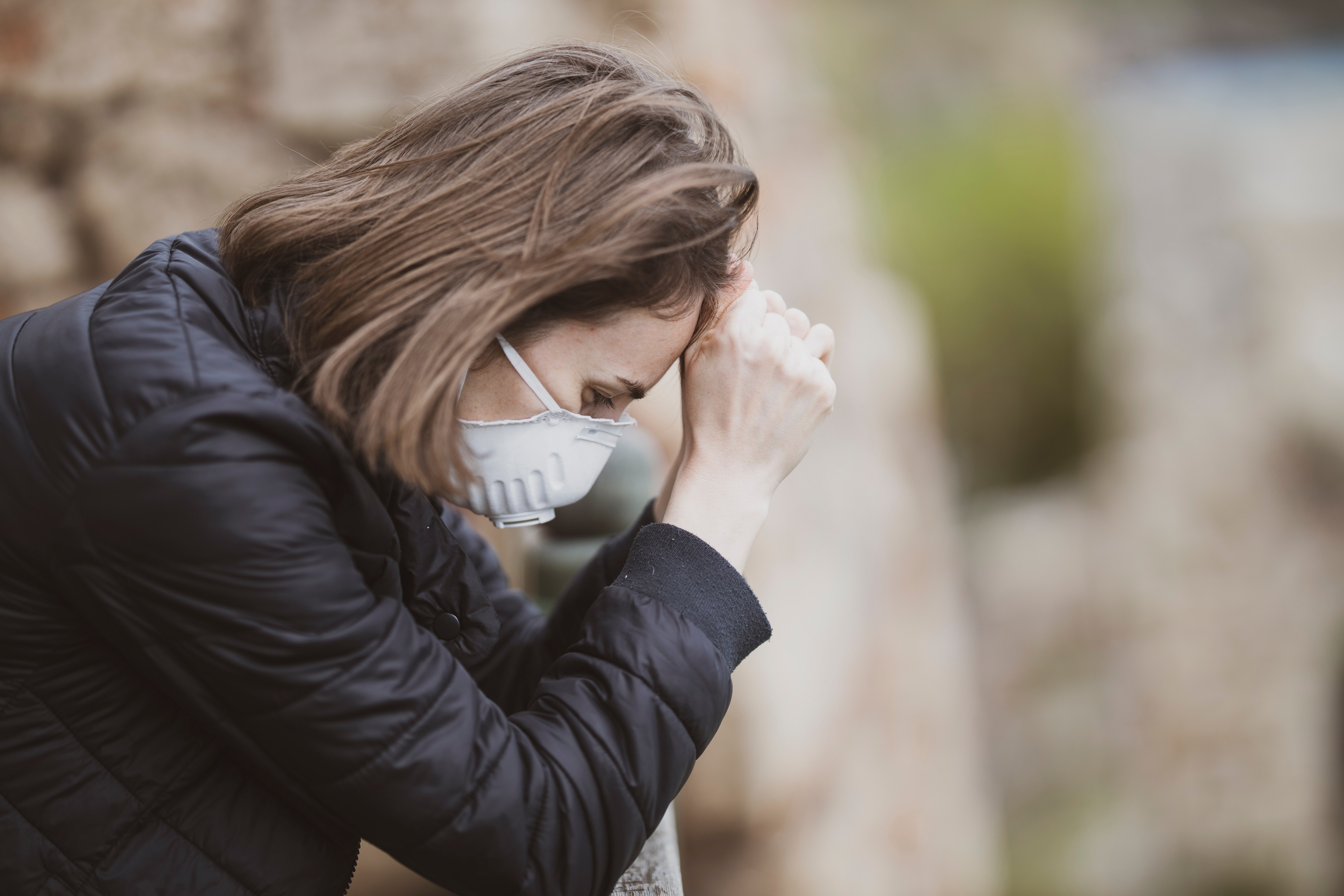 Appel à projet adressé au
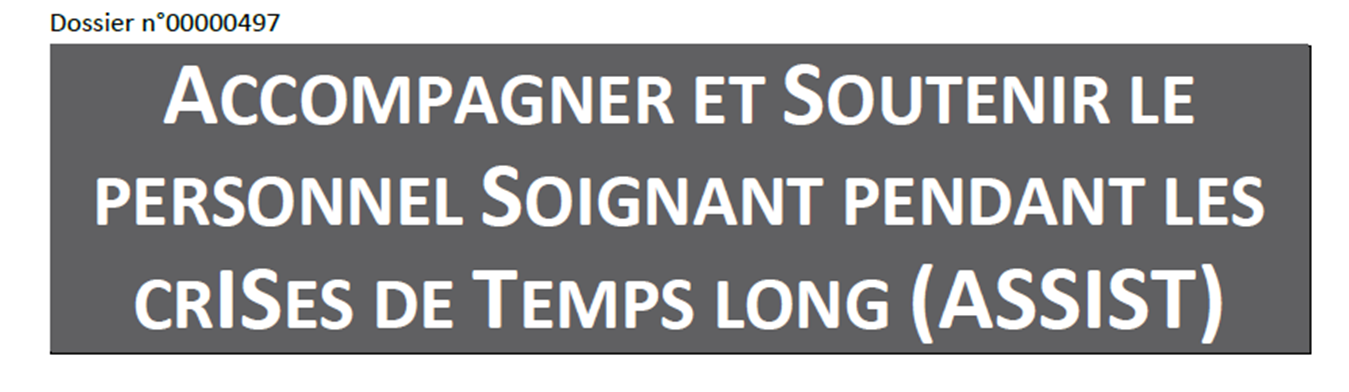 FORMER



Former des pairs aidants au
defusing
 debriefing
Ecoute active